Target:  I can write nuclear equations for reactions that don’t occur in one single step.
N-8 Nuclear decay series
Link to YouTube Presentation: https://youtu.be/hi81Yp7qRkk
Nuclear decay series
Things don’t always decay in one single step! 
 Sometimes it takes lots of little decays before     it reaches a more stable isotope
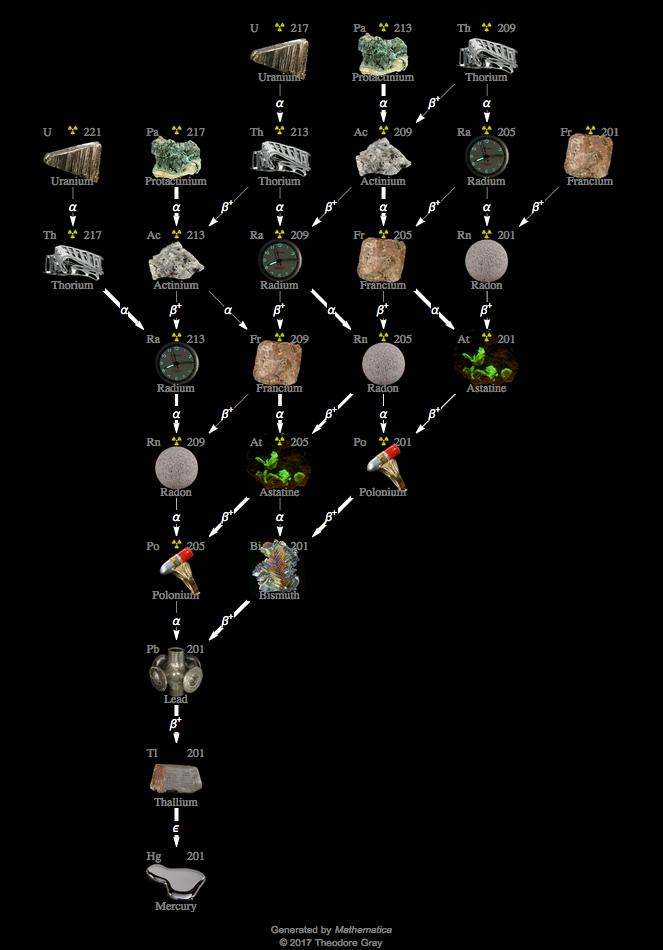 Nuclear decay series
Parent #1 decays into Daughter Product #1
 Daughter Product #1 is now the Parent #2 !
 Parent #2 decays into Daughter Product #2 
 Etc…etc…etc…
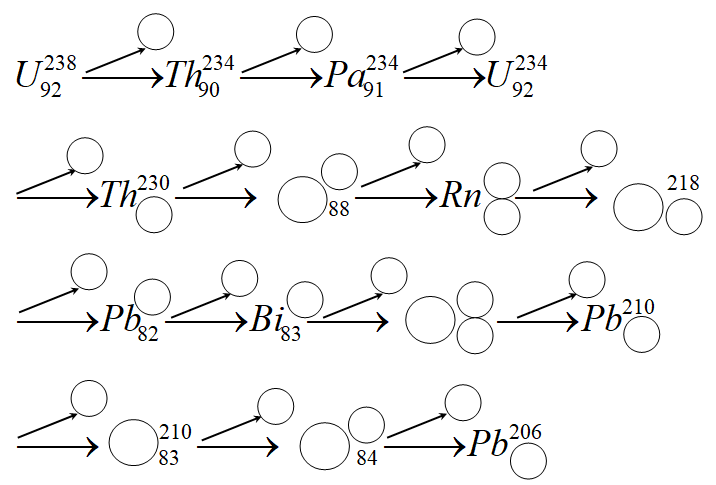 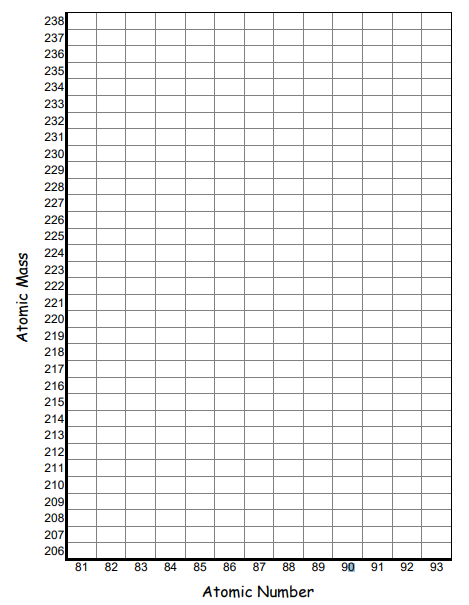 (Going to zoom in so its big enough to see on the screen)
Graphing decay series
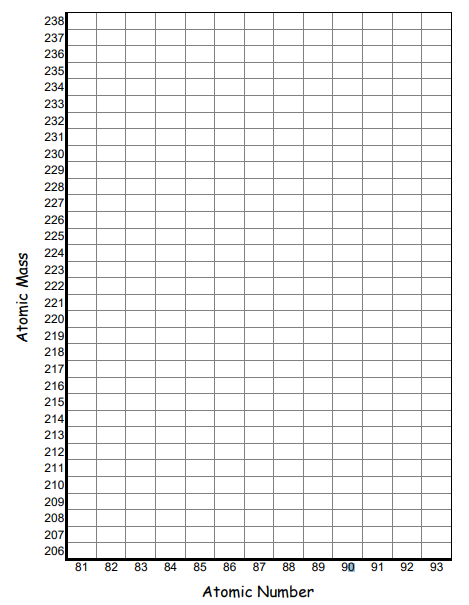 U
KEEP GOING! All the way to the end!
Th
Pa
U
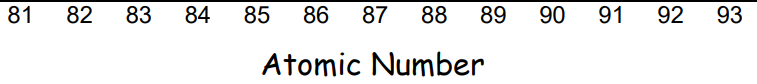 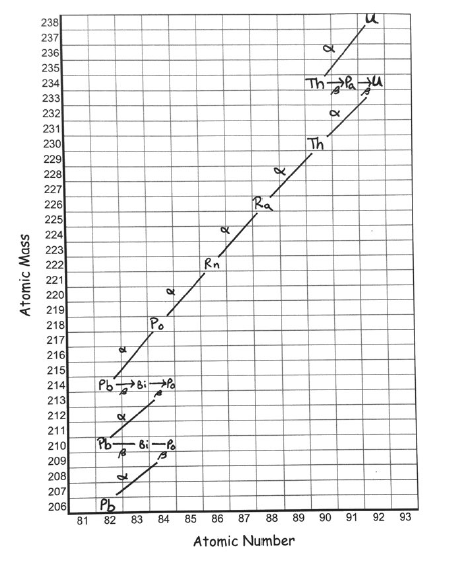 YouTube Link to Presentation
https://youtu.be/hi81Yp7qRkk